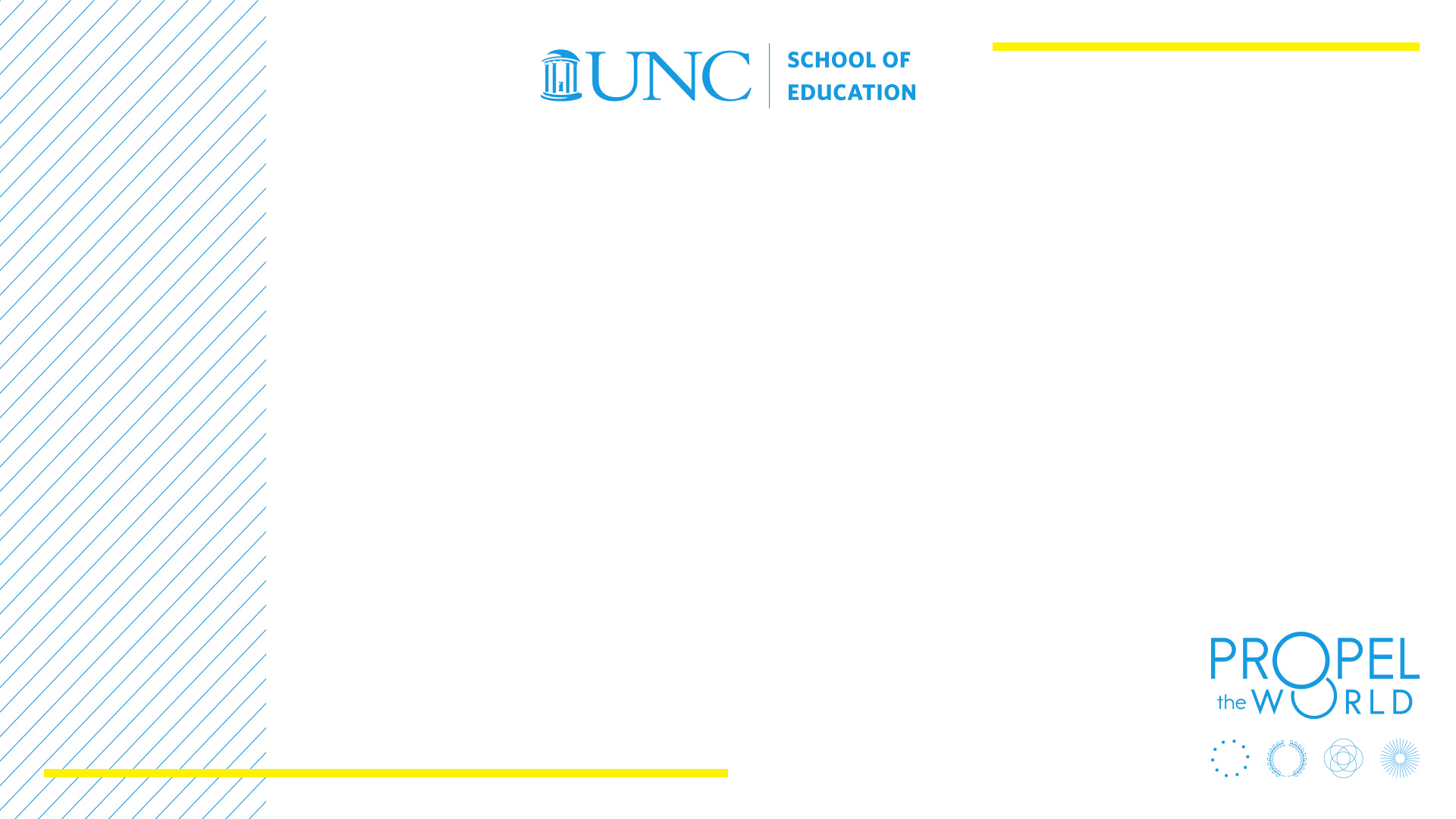 Exploring elementary students' socio-scientific argumentation within an ecosystem related SSI-based unit

Nannan Fan1, Li Ke2, Jamie Elsner1, Troy Sadler1, Laura Zangori3

1 University of North Carolina at Chapel Hill
2 University of Nevada, Reno
3 University of Missouri
1
Introduction & Literature review
Socioscientific issues (SSI) are societal challenges that connect to science,  have no straightforward solutions, such as climate change, genetic engineering, and plastic pollution.1

Socioscientific argumentation draws on different sources of evidence ranging from students’ scientific knowledge, personal values, and life experiences.2 3  

Socioscientific argumentation at the primary level can be challenging due to pupils’ lack of content knowledge and argumentation skills.4
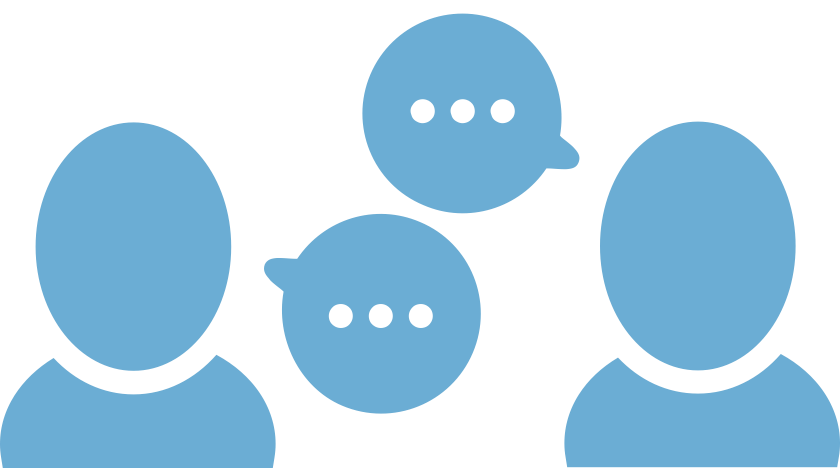 2
Research Question
How do third graders' SSI argumentation practices change over time in an ecosystem related SSI-based unit?
3
SSI Unit Background
Four U.S. 3rd-grade classrooms in a midwestern city.
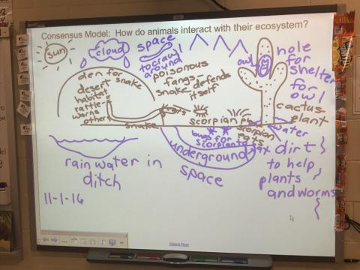 The SSI unit highlights ecological interrelationship within an ecosystem contextualized in reduction of Monarch migration.
The unit driving question: "should our school turn one of our soccer fields into a garden to attract butterflies"?
4
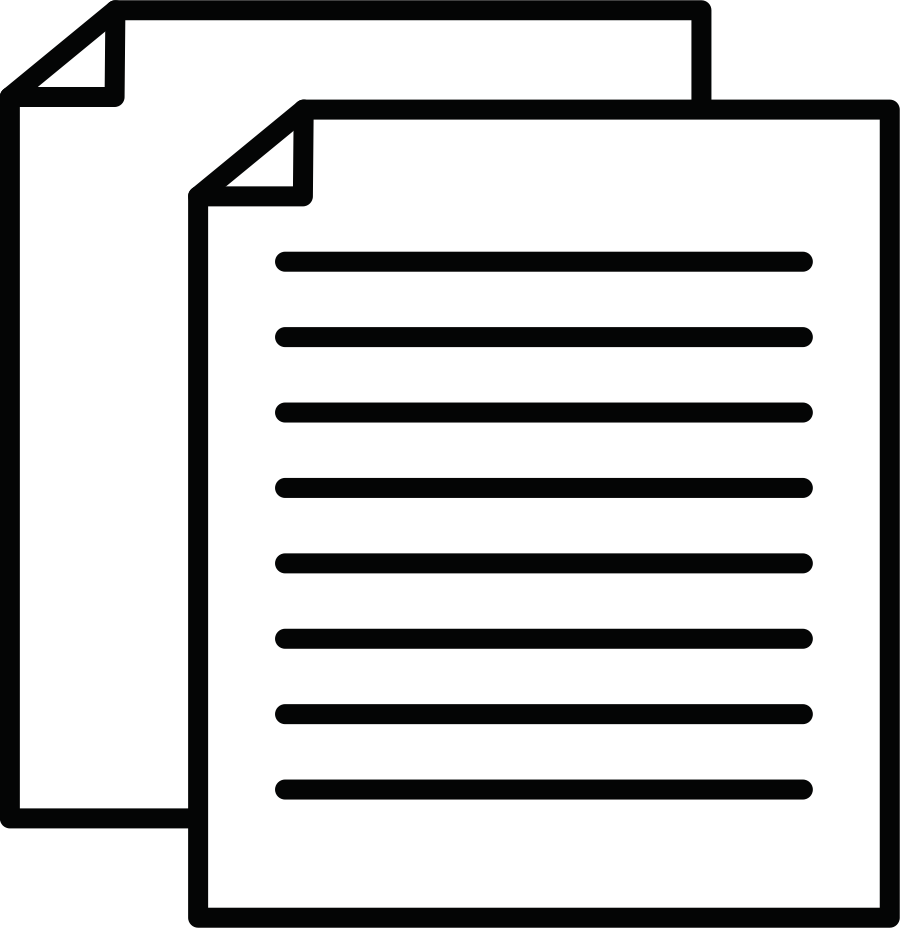 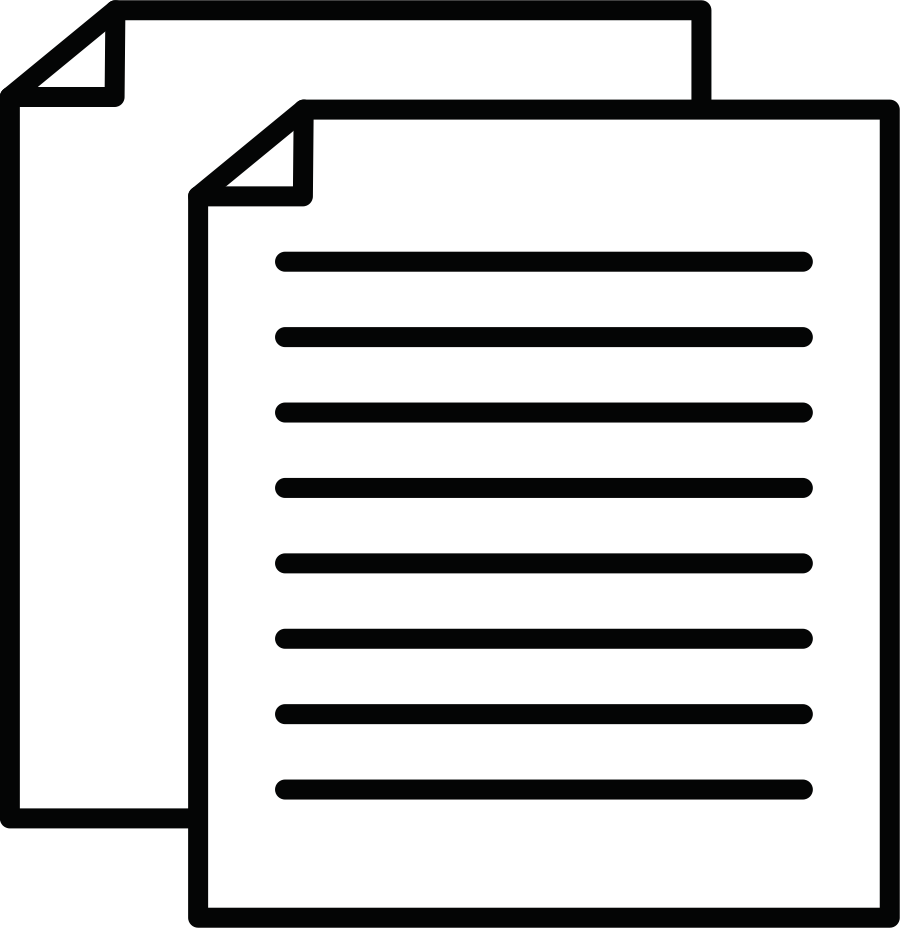 Data Source
The primary data: 46 third graders' SSI writings at three time points
5
Four Dimensions
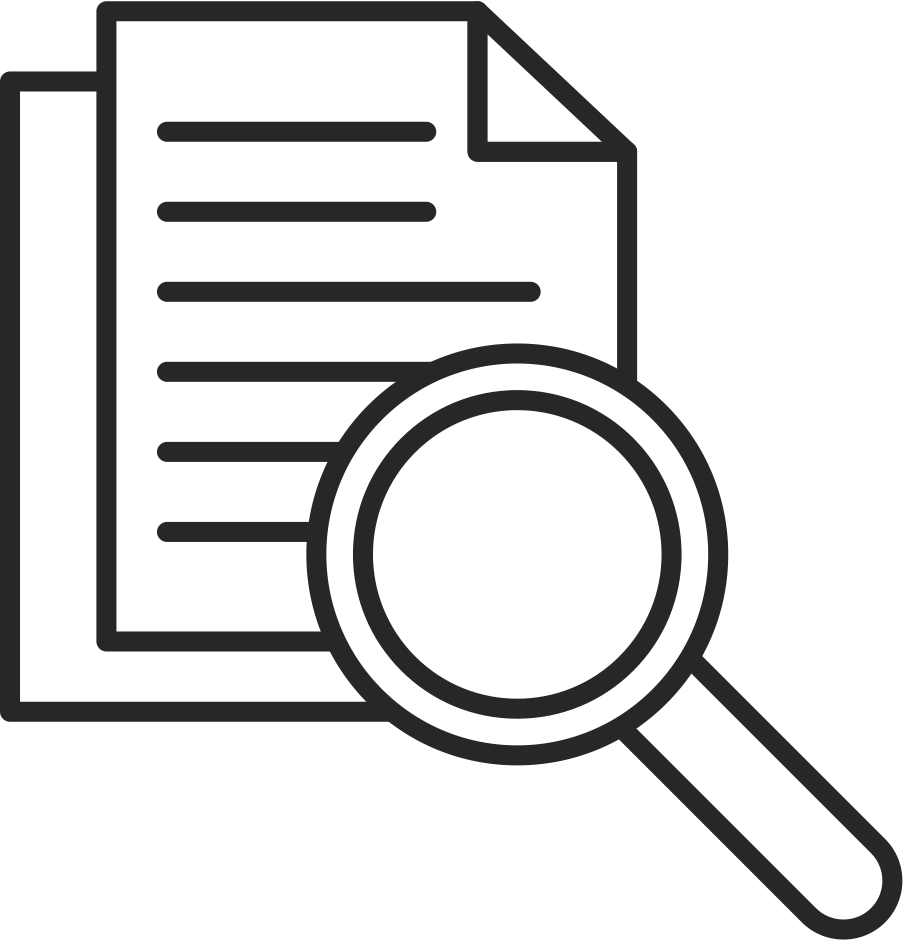 6
Coding Rubric
A 4-point ordinal rubric, based on argumentation & SSI literature, was developed for three dimensions: Science Ideas, Justification, Perspectives
7
Coding Rubric
A nominal rubric, based on argumentation & SSI literature, was developed for the Value dimension
8
[Speaker Notes: .]
Use of science ideas
Figure 1 Mean of score on use of science idea over three time points
9
Justification
Figure 2 Mean of score on justification over three time points
10
Justification
SSI Writing 1 (S2): Yes because we have 2 soccer fields I want the old one as a butterfly garden because I wanted to learn about butterfly a lot and I wanna see milkweed.
SSI Writing 1 (S2): Yes because we have 2 soccer fields I want the old one as a butterfly garden because I wanted to learn about butterfly a lot and I wanna see milkweed.
SSI Writing 2 (S2): I still agree because I want to know about the butterflys habitat and why they need milkweed and why they tasted so bitter? Because then the baby catipillars they eat milkweed and milkweed taste so bitter.
SSI Writing 2 (S2): I still agree because I want to know about the butterflys habitat and why they need milkweed and why they tasted so bitter? Because then the baby catipillars they eat milkweed and milkweed taste so bitter.
SSI Writing 3 (S2): I think its not a good idea to put a soccer field in a prairie because its ruining the habitat if you did do that. That's making animals die and when the animals die. It makes us die. Because animals are important to our lives if cows die we won't have any milk and if fishes die then it will ruin the water and we don't have anything we can drink. So please don't do that .
SSI Writing 3 (S2): I think its not a good idea to put a soccer field in a prairie because its ruining the habitat if you did do that. That's making animals die and when the animals die. It makes us die. Because animals are important to our lives if cows die we won't have any milk and if fishes die then it will ruin the water and we don't have anything we can drink. So please don't do that .
11
11
Perspective
1
Figure 3 Mean of score on perspectives over three time points
12
Value
1
A Chi-square test : significant difference in frequency of values across the three times (X2 (2, N=138) =26.582, p<0.001).
13
[Speaker Notes: Over the learning unit]
Value
SSI Writing 1 (S4): No. I said he should not because I like soccer (Personal)
SSI Writing 2 (S4): No I would not. I can not play soccer at my house (Personal).
SSI Writing 3 (S4): No because you all ready have one. Why would you want to have another one. We have to keep it so we could protect them or else they will no longer live
(Ecological).
14
Discussion and Implications
Primary students, as a younger generation of society member, can well balance the conflicts between their personal needs and environmental protection with appropriate educative activities.
Primary students’ SSI argumentation on using science ideas and evidence could be improved with scientific modeling but only limited in their own positions rather than alternative ones.
With instructional/curriculum support, young children can develop sophisticated argumentation practice about complex issues. But the way to measure pupils’ argumentation needs to consider multiple dimensions, specifically featuring both disciplinary and personal factors.
15
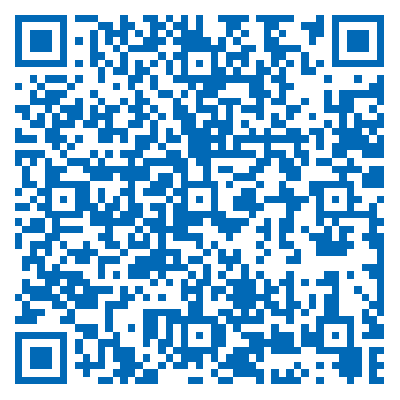 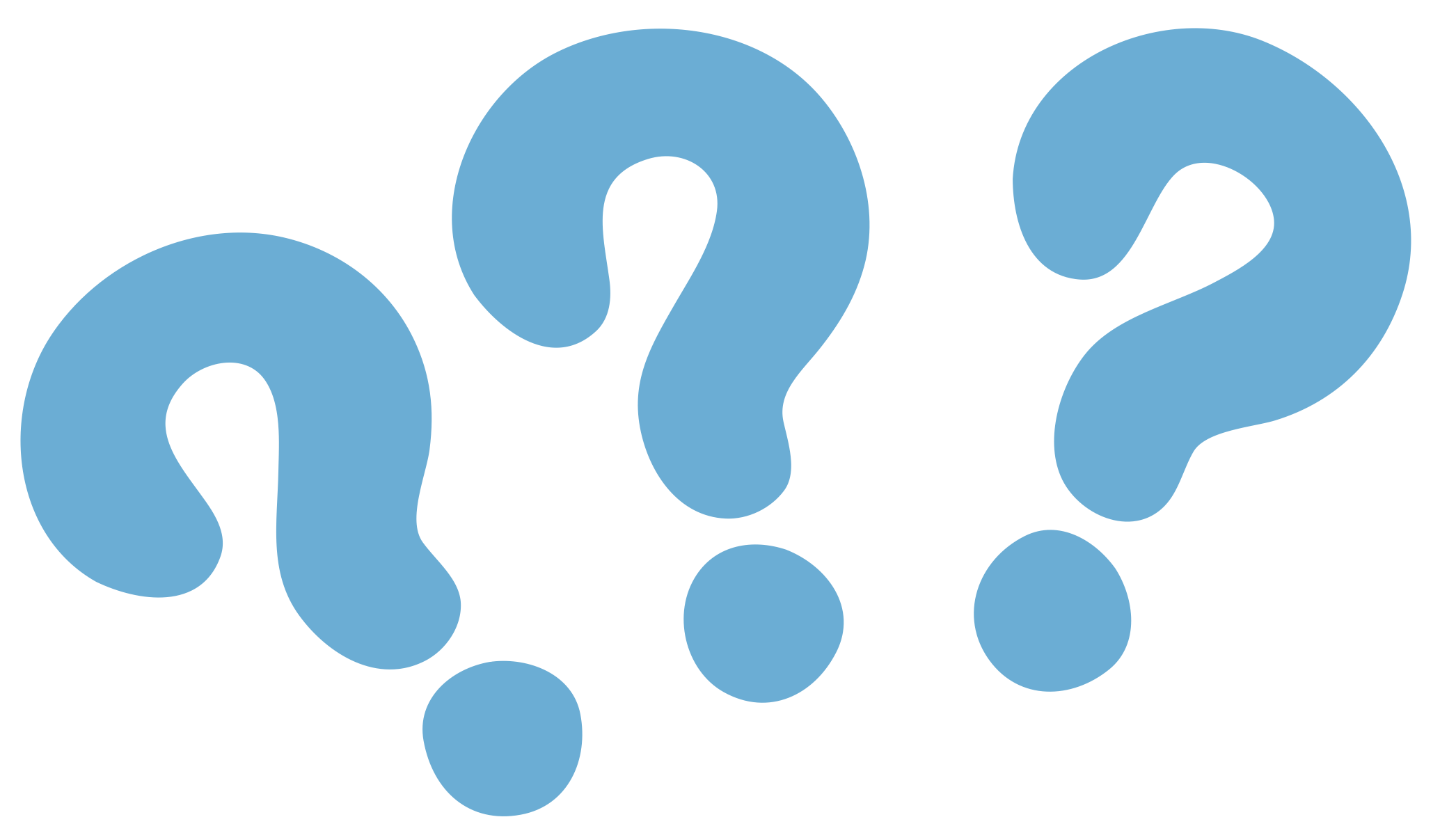 1
16
If you are interested, you can scan QR code to find these slides and related work in our team!
16
Acknowledgement
This material is based upon work supported by the National Science Foundation under Award Number IIA-1355406. Any opinions, findings, and conclusions or recommendations expressed in this material are those of the authors and do not necessarily reflect the views of the National Science Foundation.
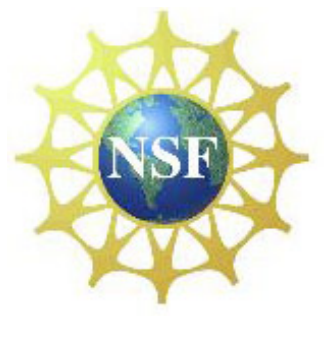 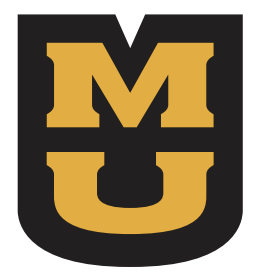 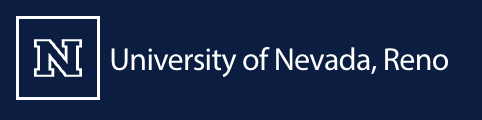 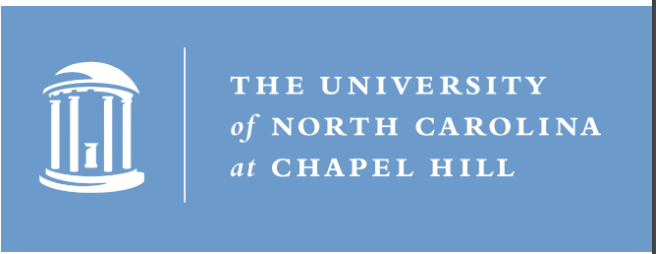 17
References
1.Byrne, J., Ideland, M., Malmberg, C., & Grace, M. (2014). Climate Change and Everyday Life: Repertoires children use to negotiate a socio-scientific issue. International Journal of Science Education, 36(9), 1491–1509. https://doi.org/10.1080/09500693.2014.891159

2.Naylor, S., Keogh, B., & Downing, B. (2007). Argumentation and Primary Science. Research in Science Education, 37(1), 17–39. https://doi.org/10.1007/s11165-005-9002-5

3.Peel, A., Zangori, L., Friedrichsen, P., Hayes, E., & Sadler, T. (2019). Students’ model-based explanations about natural selection and antibiotic resistance through socio-scientific issues-based learning. International Journal of Science Education, 41(4), 510–532. https://doi.org/10.1080/09500693.2018.1564084

4.Sadler, T. D., & Donnelly, L. A. (2006). Socioscientific Argumentation: The effects of content
knowledge and morality. International Journal of Science Education, 28(12), 1463–1488. https://doi.org/10.1080/09500690600708717
1
18
18